Урок литературного чтения во 2 классе
 
                                     Творчество  
Виктора Владимировича  Лунина
Учитель начальных классов 
Севрикеева Любовь Анатольевна
МБОУ «Старо-Матакская СОШ» 
Алькеевский район 
Республика Татарстан
2013 г.
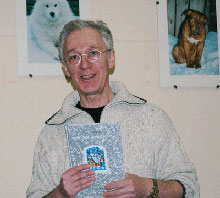 Подарки
Мне туфелькиМамаВчера подарила,КонфетыМне папаПринес.Сестра подарилаМне щетку и мыло, а брат - заводной паровоз.
Еще подарили мнеЧашку, и ложку,И кубики -Строить дома.Но рыжую кошку,Прекрасную кошкуНашла во двореЯ сама!
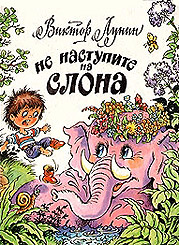 В 1998 г. за книгу "Любимые стихи" (изд. "АСТ-ПРЕСС", 1997), куда вошли как собственные стихотворения Виктора Лунина, так и переводы из английской детской поэзии ("Стихи матушки Гусыни", Кристина Россетти, Уолтер де ла Мэр), награждён Почётным дипломом им. Г. Х. Андерсена.
Поверьте!
Поверьте, я видел на свете немало:Я видел, как время назад побежало,Я видел собаку с кошачьим хвостом,Я видел, как мышка гналась за котом,Но надо признаться еще не встречалЯ тигра, который совсем не рычал!

Я видел, как нес муравей бегемота,Я видел огромное море компота,Я видел бананы на ветке сосны,Я видел дома высотой до луны.Но надо признаться еще не встречалЯ тигра, который совсем не рычал!

Я видел жирафа, носившего шляпу,Я видел ребенка, учившего папу,Я видел, как плакал резиновый слон,Я видел растущий на облаку клен.Но, надо признаться, еще не встречалЯ тигра, который совсем не рычал!
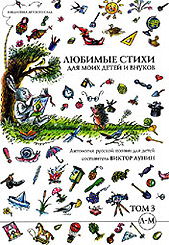 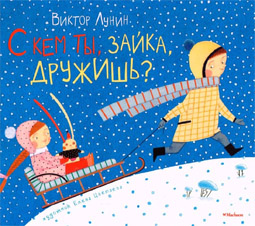 У В. Лунина вышло больше тридцати книг стихов и прозы, среди которых стихотворные сборники «Я видела чудо», «Весь дом – волшебный», «Аз-бу-ка».
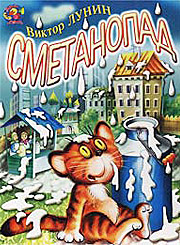 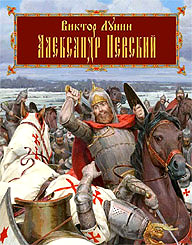 Жук жужжит в железной банке. Жук не может жить в жестянке. Жизнь жука в плену горька, Жалко бедного жука!
Его стихотворная 
«Аз-бу-ка» для детей стала эталонной по передаче буквенной звукописи.
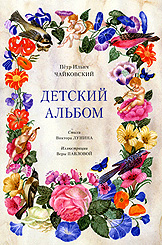 Его книга "Детский альбом" (стихи к одноимённому фортепьянному циклу 
      П.И. Чайковского) на 3-м Всероссийском конкурсе детской книги "Отчий дом" в 1996 году была отмечена дипломом. За «Детский альбом» Виктору Лунину в том же году было присуждено звание лауреата литературной премии журнала «Мурзилка».
В 1997 году его сказочная повесть "Приключения сдобной Лизы" была премирована, как лучшая сказка о кошках, Всероссийской государственной библиотекой иностранной литературы  и в 1998 дипломом Национального Артийского комитета России.
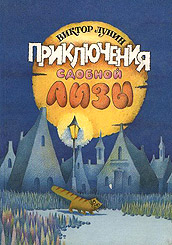 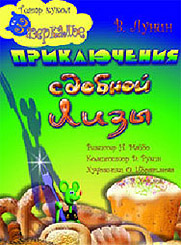 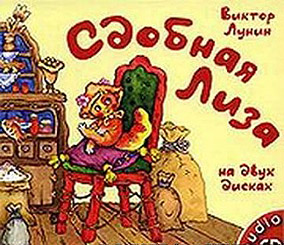 По сказке «Сдобная Лиза» можно посмотреть музыкальный спектакль в московском детском театре теней  и театре кукол «Зазеркалье».
Котенок
      Котёнок был такой прекрасный! Котёнок был такой несчастный! На лапках он едва стоял И так смотрел, и так дрожалОт мягких ушек до хвоста... Он был, конечно, сирота. Он мне мяукнул: «Выручай!»Сказала мама: «Не мечтай». Он промяукал мне: «Спаси!» Сказала мама: «Не проси». Он всхлипнул, заморгал глазами И перелез на туфлю к маме. Вздохнула мама: «Как тут быть?»Я закричал:«Усыновить!»
Мяука
Тихо, без  звукаХодит МяукаВозле меня день-деньской.Ходит лениво, Неторопливо, С миной чуть-чуть плутовской.Серая шёрстка, Глазки-напёрстки, Тонкие тени—усы, Хвостик пушистый И серебристый... Дивной Мяука красы!Трётся о руку Нежный Мяука, Песню поёт в тишине.И почему-тоВ эти минутыРадость приходит ко мне.
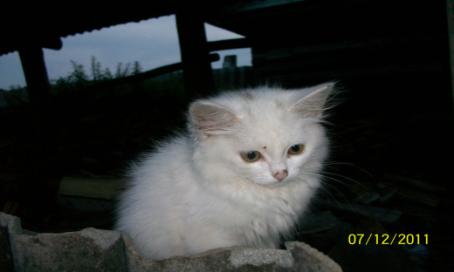 Виктор – музыкален сам, и его стихи музыкальны. Есть песенки на его стихи.
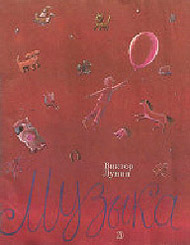 Вообще, песни писать мне нравится. Так, я написал слова песен к пластинке по сказкам Дональда Биссета "Летающий поросёнок" и "Приключения дядюшки Тик-так", а также к спектаклю по сказке К.Льюиса "Лев, колдунья и платяной шкаф". 
                              В.Лунин.
Хотели мы с Вовкой пойти в кино.Мы это решили давным-давно.Но тут Серёжка позвал его,И Вовка бросил меня одного.А как же я,А как же я?Ведь он говорит, что мы – друзья!
Хотели мы с Вовкой в поход пойти,Уже собрались мы с ним почти,Но Петька его позвал гулять,И Вовка бросил меня опять.А как же я,А как же я?Ведь он говорит, что мы – друзья!
Хотели мы с Вовкой пойти в музей.Меня торопил он: «Скорей, скорей!»Но тут Олег заглянул в наш класс,И Вовка с ним убежал тотчас.А как же я,А как же я?Ведь он говорит, что мы – друзья!
Я и Вовка.
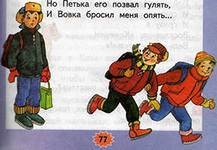 Вчера я за партой один сидел,Сидел и на Вовку с надеждой глядел.Но Вовке всё было – трын-трава.Взглянул на меня он едва-едва.А как же я,А как же я?Неужто мы больше с ним – не друзья?
А нынче я снова счастливым был.Нет, нет! Мой Вовка меня не забыл!Сказал он мне: «Витька! Ты бы не смогПойти сегодня со мной на каток?»И сразу я,И сразу яВоскликнул: «Конечно! Ведь мы – друзья!»
Замечательный поэт  Виктор Лунин  для своих юных читателей проводит   очень  веселые праздники.  Добрейший человек, великолепный рассказчик  умеет увлечь малышей : им стихи читает, вместе с ребятами рисует и даже в паровозик играет!
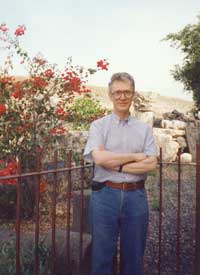 Когда я пишу детское стихотворение или сказку, то становлюсь десятилетним, или семилетним, или даже пятилетним. Теперь понимаете, как хорошо быть детским поэтом и писателем? Вы всегда можете стать моложе, чем есть на самом деле! Кроме того, детскому писателю легче, чем всем остальным, превратиться в мальчика или девочку, в собаку или кота, в кораблик или вообще неизвестно во что. А ещё в детстве, даже когда грустно, всё равно радостно. Я это понял давным-давно.                                                                        
                                Ваш Виктор ЛУНИН.
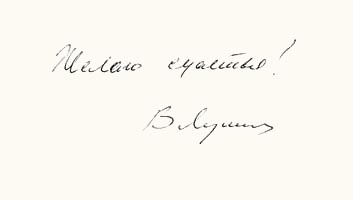 Последнее замечательное богато изданное красочное издание избранных его произведений вышло в начале 2006 года в лучшем современном петербургском издательстве «Вита-Нова».
Самый подробный сборник детских стихов поэта:
Песня о волшебной стране

Рядом с нами, вы поверьте, есть волшебная страна.Где она? За этой дверцей. Так что сразу не видна.
Там цветут цветы лесные, там колышутся луга,Там речушки голубые поят влагой берега.
Там лисица с зайцем дружит, гномы водят хоровод.Там русалка в море кружит, там земля, и та поет.
Там нас фавны ждут к обеду, и бобер зовет на чай,Там со львом ведешь беседу, там - веселый, добрый край.
Там никто не знает горя, там царит счастливый смех.В этот край пойдем мы вскоре и зовем с собою всех.
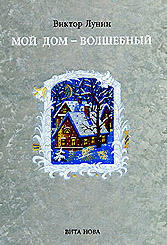 Источники:- http://www.teniteatr.ru - http://www.epampa.narod.ru/ - http://chudesnayastrana.ru - http://www.epampa.narod.ru/lunin/index.html - http://www.vekperevoda.com/1930/lunin.htm - http://bibliogid.ru/articles/74  - http://gaidarovka-metod.ru/in - http://www.murzilka.org/izba- http://bibliogid.ru/articles/3977- http://clever-media-ru.livejournal.com/pics/catalog/455/82065